Programa IDeA1er Concurso Investigación TecnológicaFONDEF- CONICYT 2013
FONDEF Y SUS PROGRAMAS
Programa 
IDeA
Programa VIU
Genoma Chile 
TIC-Edu
Acuicultura Mundial (HUAM)
Marea Roja
Diversificación Acuicultura (PDACH)
Bioenergía
Alimentos Funcionales
(-)                           tamaño                        (+)
Top-down                                         Bottom-up
Programas Temáticos
Programa Fondef Regional
Programa IDeA. Objetivo
Apoyar financieramente la ejecución de proyectos de investigación científica y tecnológica, con potencial impacto económico y/o social,  cuyos resultados sean obtenidos, evaluados y validados en plazos breves.
Diagrama Programa IDeA
Resultados de  proyectos de otras fuentes de financiamiento
Programa IDeA
Evaluación
RUTA 1
RUTA 2
Este concurso
Investigación básica
Investigación aplicada
Desarrollo experimental
Programa IDeA. Tipos de Investigación
I+D 
La investigación y el desarrollo experimental (I+D) comprenden el trabajo creativo llevado a cabo de forma sistemática para incrementar el volumen de conocimientos, incluido el conocimiento del hombre, la cultura y la sociedad, y el uso de esos conocimientos para crear nuevas aplicaciones
Concurso
Ciencia Aplicada
Concurso Investigación Tecnológica
Manual de Frascati, OCDE, 2012
Objetivo I Concurso Investigación Tecnológica
Apoyar proyectos de investigación científica y tecnológica que, partiendo de un resultado inicial previamente validado a nivel de prueba de concepto, modelo o prototipo, en condiciones de pequeña escala o laboratorio, puedan llevarlo a un resultado de investigación aplicable evaluado en condiciones más cercanas a la aplicación definitiva.
Ejemplos de resultados
Características del 1er Concurso
Investigación Tecnológica
IDeA
Requisitos esenciales para la postulación
Tener un resultado inicial previamente validado a nivel de prueba de concepto, modelo o prototipo
Proponer un resultado final del proyecto “más” cercano a su aplicación  que será validado en el proyecto
Proponer la creación de nuevo conocimiento científico tecnológico orientado a generar impacto en el ámbito productivo, económico o social
Describir un modelo de negocios  o modelo de masificación (interés público) que permita visualizar cómo el resultado final del proyecto llegará al mercado o masivamente al público  objetico
Algunas características básicas de los resultados inicial y final

1- Nombre de resultado 
2- Descripción del resultado (atributos e indicadores, por ej. eficiencia, eficacia, sensibilidad)
3- Nivel de validación (laboratorio, pequeña escala, piloto, semiindustrial, otro)
Diferencias básicas entre resultados inicial y final
Tipos de proyectos
Entidades
Beneficiarias
Tipos de Entidades
Entidades Elegibles

Personas jurídicas nacionales sin fines de lucro, públicos o privados, y otras instituciones que realicen actividades científico-tecnológicas y que tengan como objetivo, indicado expresamente en sus estatutos, la realización de actividades de investigación y desarrollo. 

El objetivo es que estas entidades den pertinencia al proyecto
Entidades asociadas 

(al menos dos empresas u otras entidades)
Mandante
 
Interés Público
% de aporte por Instituciones
Aportes Incrementales: nuevos gastos en especies o bienes adquiridos y/o arrendados, o personas contratadas, todo ello específicamente para el proyecto, no existentes previamente en la beneficiaria o empresa o entidad asociada 
Aportes no Incrementales: especies o recursos, humanos o materiales, ya existentes en las beneficiarias y empresas u otras entidades asociadas, valorizados y puestos a disposición del proyecto.
Ítems financiables
Gastos en Personal
Gastos en personal:Tarifas máximas y dedicaciones mínimas
Formulación de Proyectos
Investigación Tecnológica
IDeA
Contenidos de los Proyectos
Contenidos de los Proyectos
Resultados previos y contenido CyT
Tipo de resultados
Resultados


 de los 


proyectos
Contenidos de los Proyectos
Capacidades y Gestión
Contenidos de los Proyectos
Impacto potencial económico y social
Preparación y postulación de Proyectos
Investigación Tecnológica
IDeA
Preparación de los Proyectos
Para la formulación y postulación de proyectos se utilizará sistema de presentación de proyectos, vía internet, disponible en www.conicyt.cl/fondef 

El plazo de presentación de proyectos vence el martes 30 de abril a las 17:00 horas
Entrega de Proyectos
No deberán entregarse ejemplares impresos de los proyectos postulados.

Los postulantes podrán acceder a las bases y el ppt informativo del concurso a través de la página web de CONICYT, desde la fecha de publicación del llamado del concurso.
Evaluación de Proyectos
Investigación Tecnológica
IDeA
Criterios de admisibilidad
Si el proyecto no cumple simultáneamente con todos y cada uno de estos aspectos, será declarado inadmisible y quedará fuera del concurso.
2. Regulaciones específicas para proyectos que consideran investigación en:
1. Requisitos de Postulación
Completitud del Proyecto
Presentar postulación en los formatos establecidos
Monto mínimo de aporte beneficiaria(s) (carta firmada)
Monto máximo subsidio 
Duración máxima 
Identificación de al menos dos entidades asociadas y cartas de compromiso debidamente firmadas 
Declaración simple del director del proyecto  que no tiene intereses en las entidades asociadas
Seres humanos
Animales
Sitios arqueológicos, áreas silvestres protegidas, especies protegidas
Internación de especies vegetales, animales o fúngicas (terrestres, marinas o dulceacuícolas) u otro organismo

Certificados y autorizaciones solicitadas: 
Solicitudes deben ser entregadas con la postulación
Estas deben estar aprobadas antes del primer giro.
Sistema de Evaluación (Modalidad Panel)
Capítulos de la evaluación
Puntajes de evaluación
El Panel de Evaluación asignará un puntaje entre 0 y 5 puntos a cada capítulo evaluado.

Puntaje Final= (Nota capítulo 1)*50% + (Nota capítulo 2)*25% +(Nota capítulo 3)*25%
Puntajes de evaluación
Cada capítulo será evaluado usando la siguiente tabla:
Nota: Es posible usar medios puntos, pero no fracciones menores.
Pasos de la evaluación
Evaluación Capítulo 1
¿Obtiene 3 puntos o más?
No
Sí
Evaluación Capítulos 
2 y 3
¿Obtiene 3 puntos o más en todos los capítulos?
Califica para ser recomendado
No califica para ser recomendado
No
Sí
Primeras acciones proyectos adjudicados
Adjudicación
Inicio del proyecto
Primer giro
Primeras acciones
FONDEF Comunica resolución de  adjudicación del concurso  a las beneficiarias 

Envío  de convenio con CONICYT firmado por las beneficiarias + envío de contratos con entidades asociadas: 60 días corridos máximo a partir de fecha de comunicación de adjudicación
La fecha de resolución de los convenios entre la Institución Beneficiaria y Conicyt es la fecha de inicio del proyecto

Paso directo del proyecto postulado a plataforma de Seguimiento y Control
Cuenta corriente asociada al proyecto

Boleta de garantía, en caso de instituciones privadas

Certificados de comités de ética u otros organismos competentes.
Reformulación según exigencias y recomendaciones: 30 días desde inicio del proyecto

Revisión y ajuste de resultados (primeros 4 meses)
¡No olvidar!
Proyectos Precompetitivos deben tener al menos dos empresas asociadas.
Para  proyectos de Interés público, debe poseer al menos una entidad Mandante y una empresa u otra entidad asociada.  
El proyecto debe tener al menos un Director,  un Director Alterno  y un Investigador principal.
Deben poseer objetivo general y al menos un objetivo especifico.
Resultados: 	Resultados de Producción: mínimo 1 y máximo 3. 
			Resultado de Transferencia: mínimo 1.
Proyectos Interés público
70% Aporte FONDEF
10% Instituciones Beneficiarias 
20% Otras entidades socias  en aportes incrementales o no incrementales
Proyectos Precompetitivos
70% Aporte FONDEF 
10% instituciones Beneficiarias. 
20% entidades asociadas en aportes incrementales.
¡No olvidar!
Cumplir con la dedicación horaria mínima:	
Director: mín.  36 horas/mes;  máx. 90 horas/mes
Director alterno: mín.  36 horas/mes;  máx. 90 horas/mes 
Cumplir con montos máximos de Gastos en personal: 
Director: 			$ 12.100/h 
Director alterno: 		$ 10.000/h
Investigador PhD: 		$   8.300/h
Investigador profesional: 	$   6.500/h
Indicar 3 nombres de posibles evaluadores de nivel internacional considerados como los más relevantes en el área de desarrollo del proyecto. Estos podrán evaluar el proyecto a su término.
Presupuestar el 3% del total del subsidio de FONDEF para esta evaluación internacional.
¡Muchas gracias!www.conIcYt.cl/fondef
ANEXO
PRESENTACIÓN VISTA DE PLATAFORMA DE POSTULACIÓN
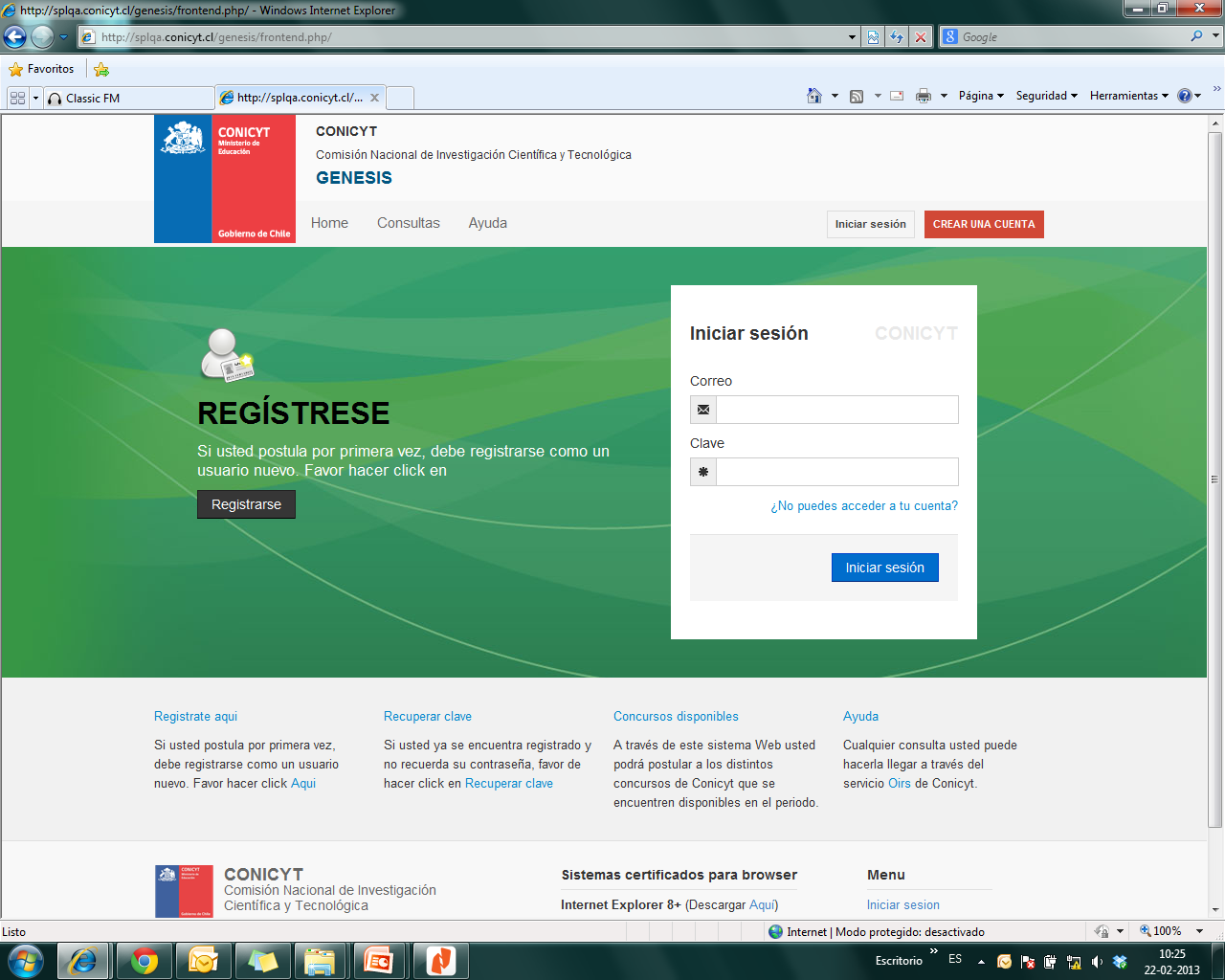 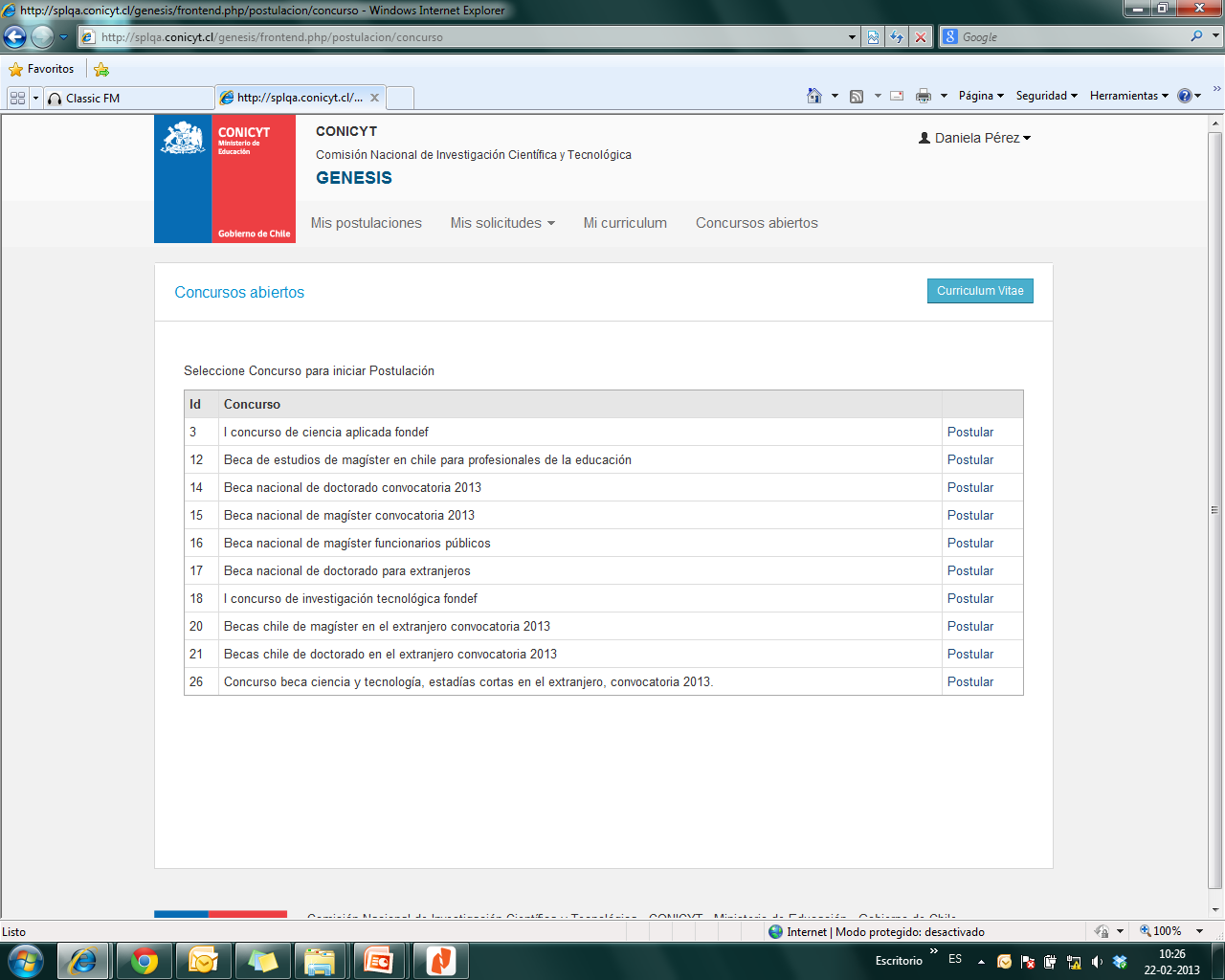 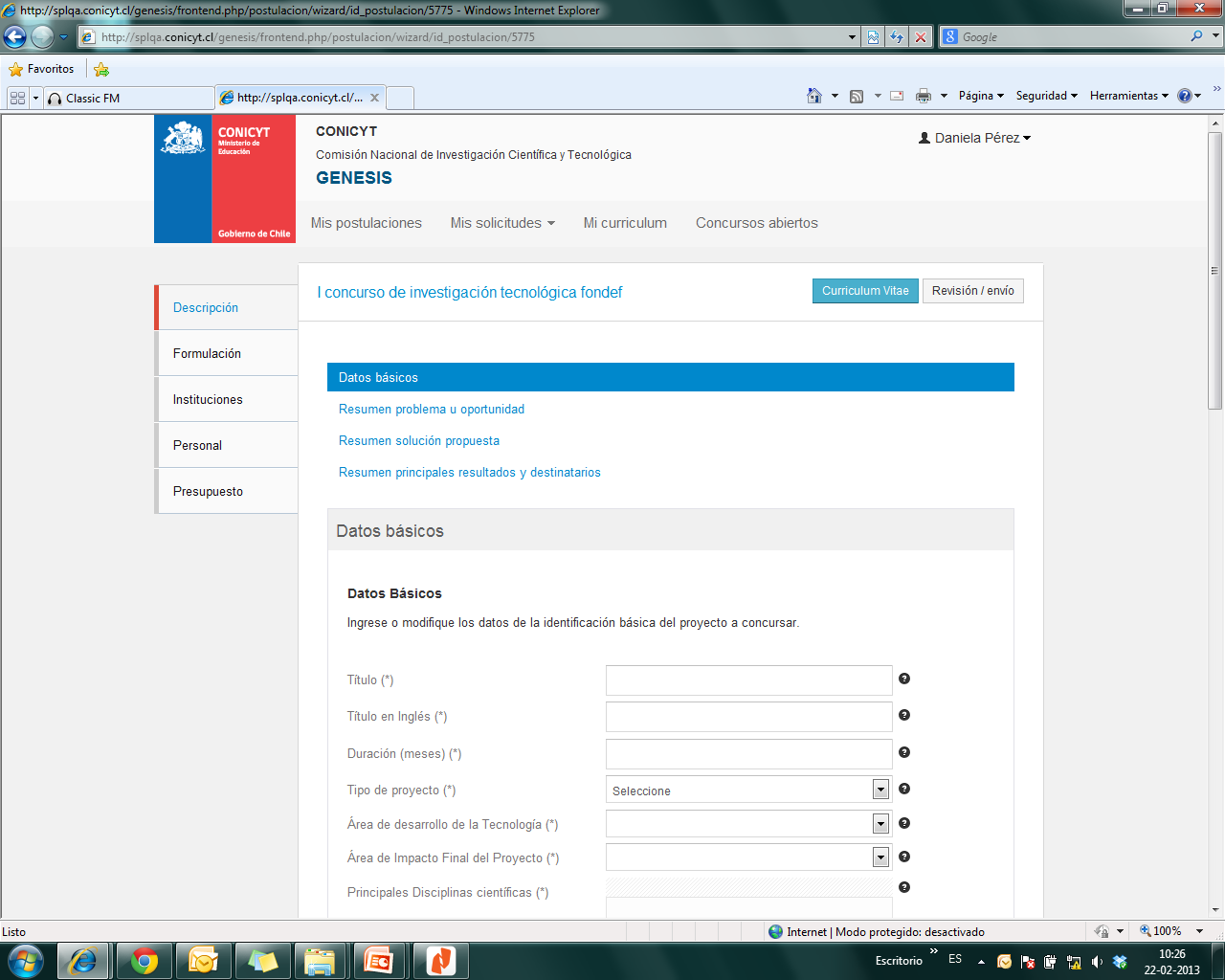 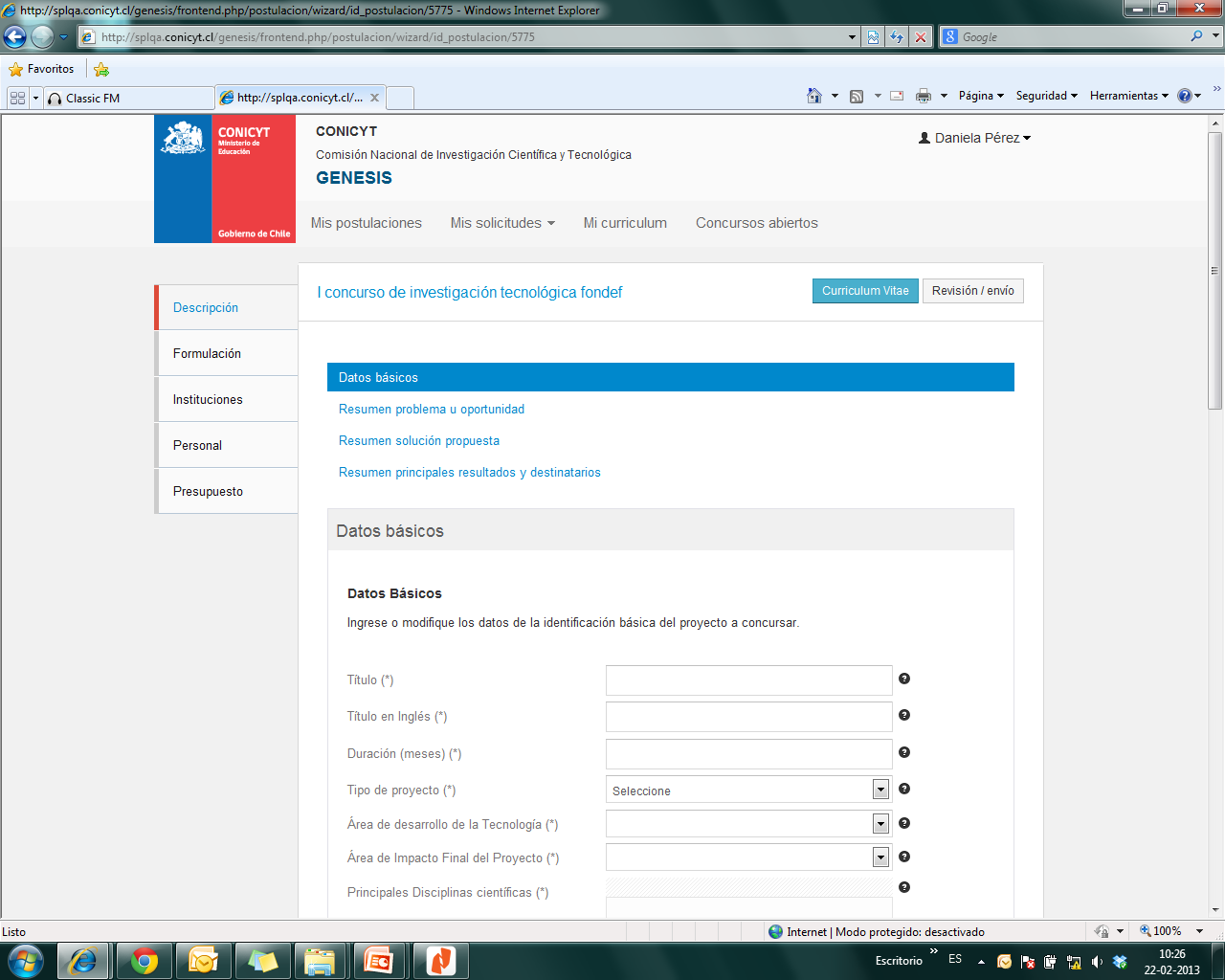 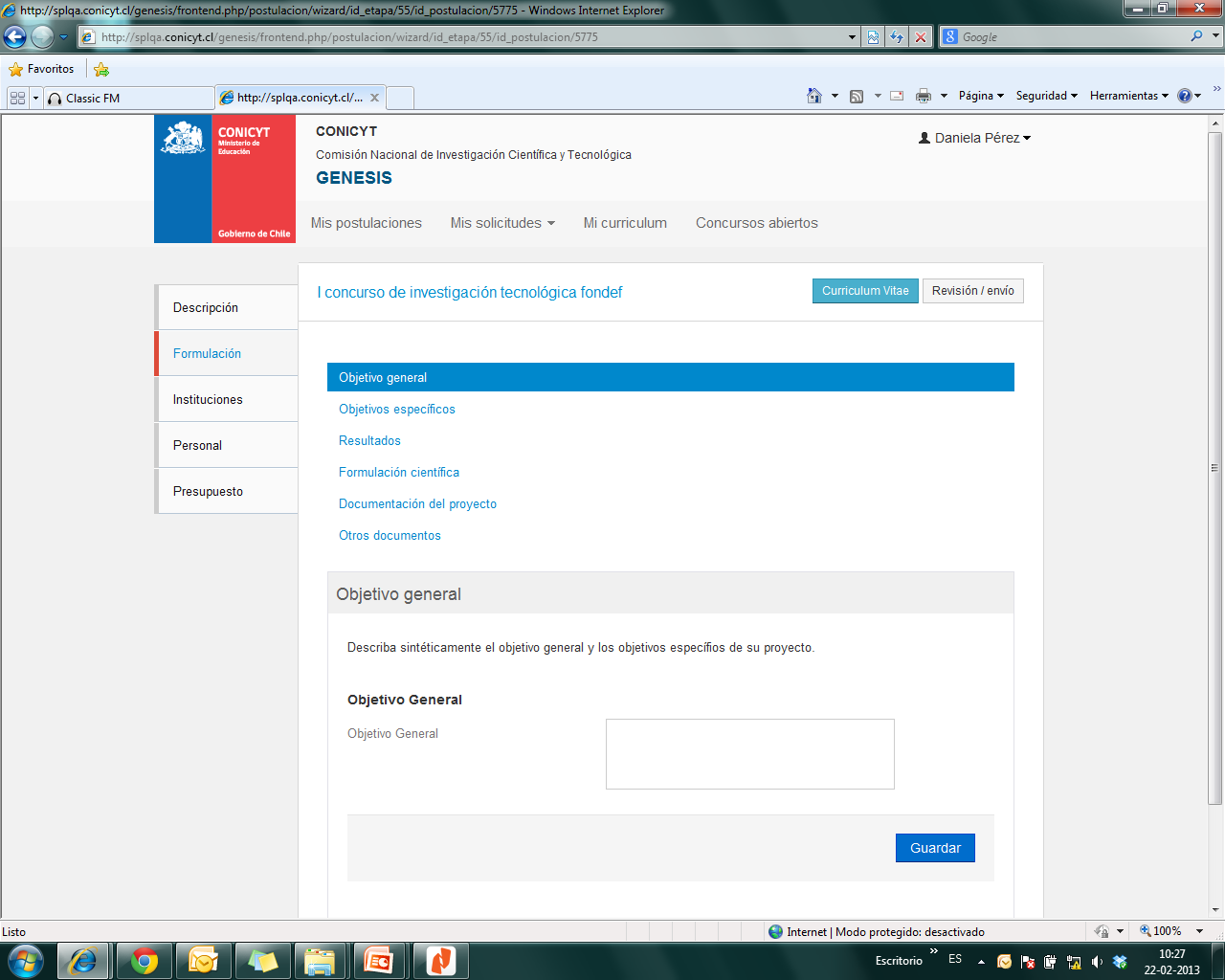 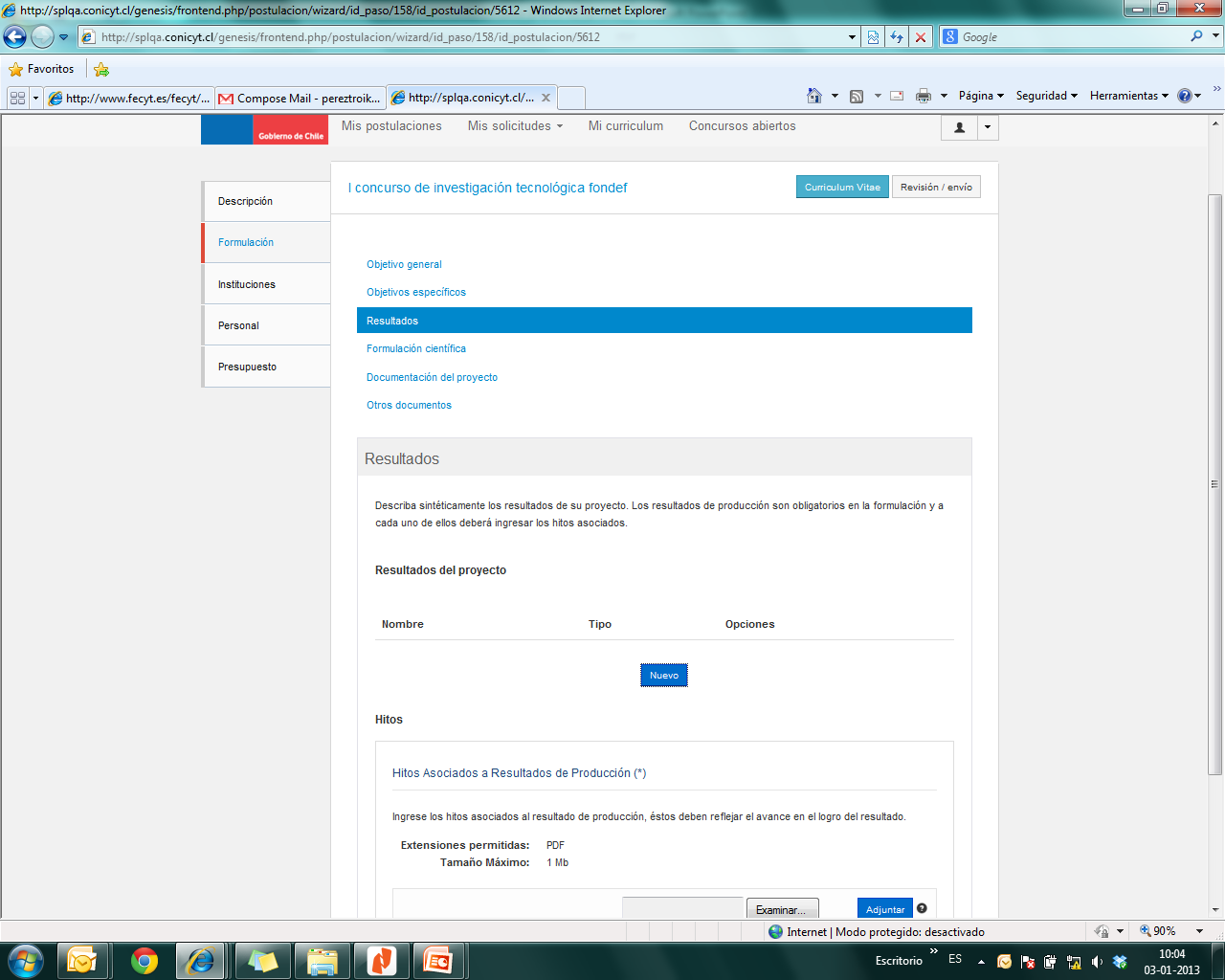 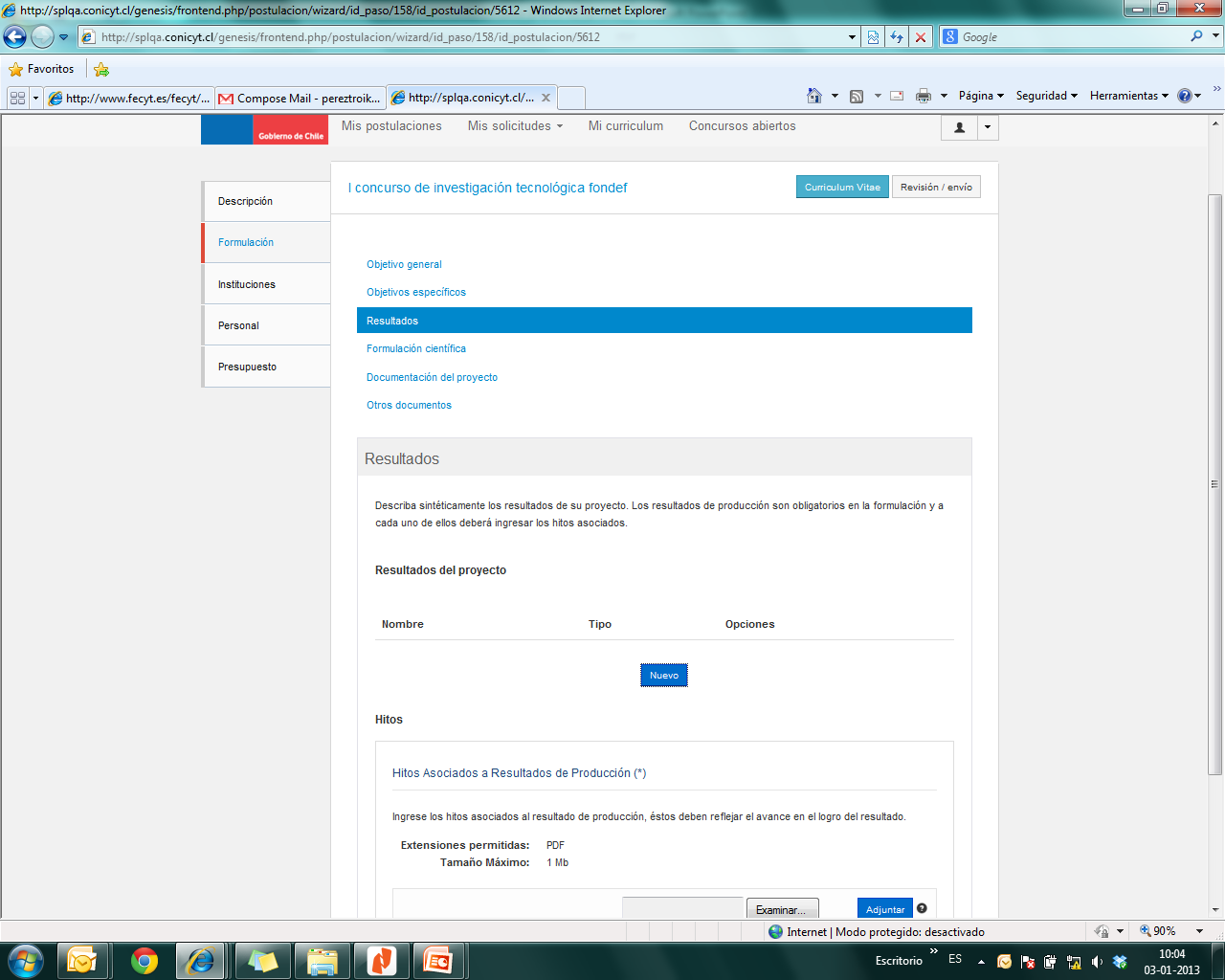 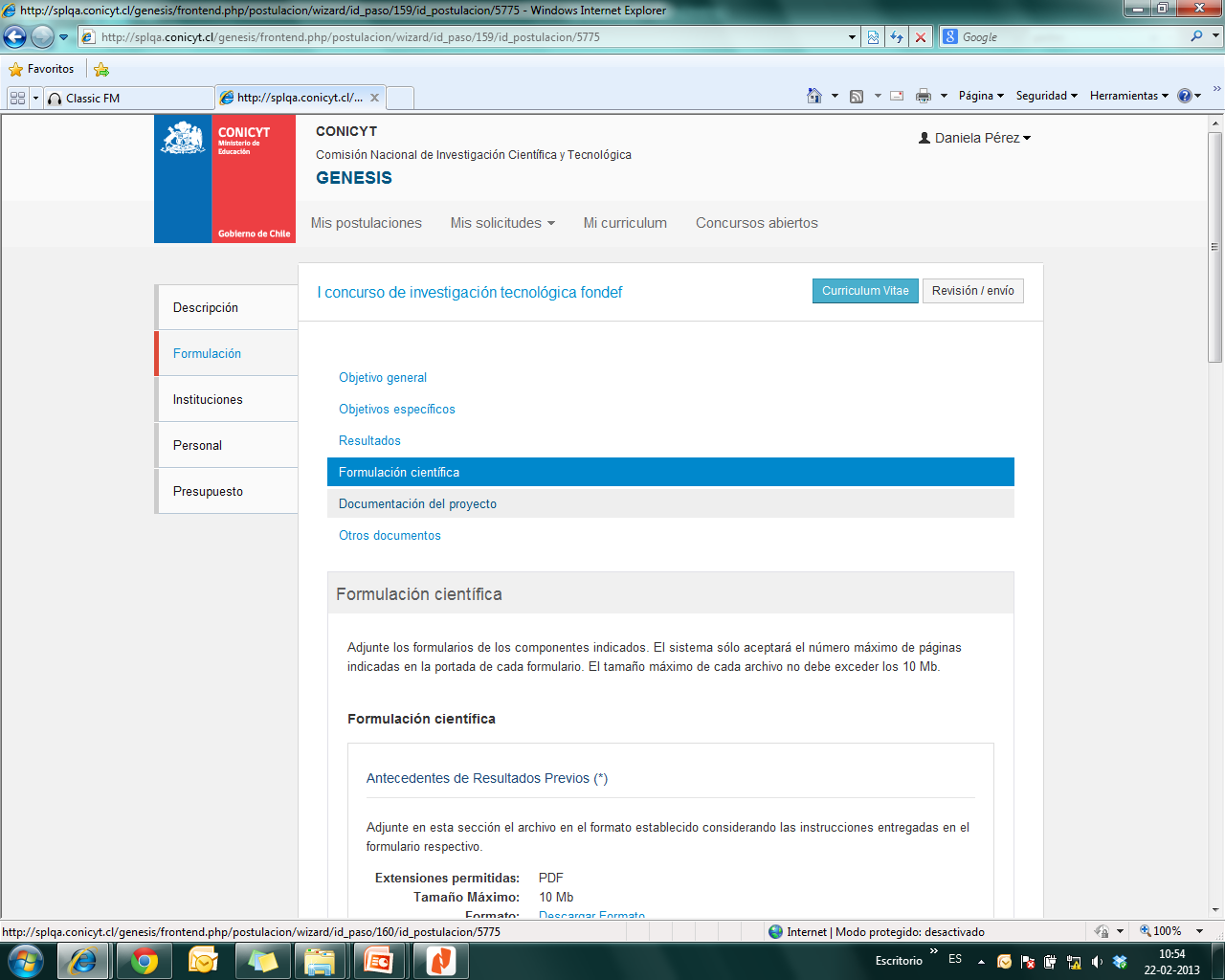 Formulación Científica

Antecedentes y resultados previos
Problema u oportunidad
Análisis del Estado del Arte
Solución
Hipótesis y Componente de Investigación
Metodologías I+D
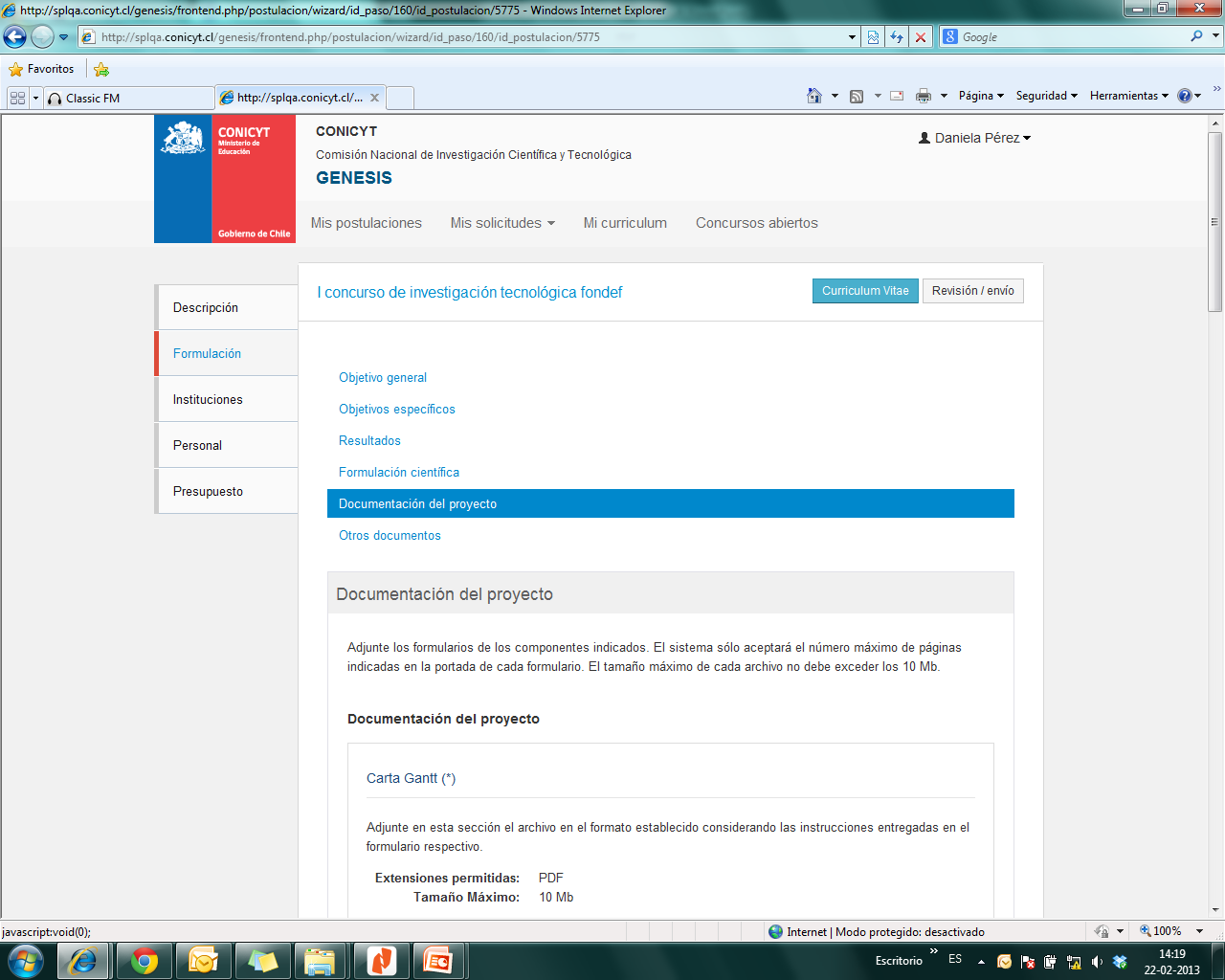 Documentación del Proyecto

Carta Gantt
Organización, administración y actividades
Planilla de costos consolidada formato PDF
Impacto potencial económico social
Solicitudes regulatorias (certificados)
Autorizaciones
Carta evaluadores objetados
Presentación del proyecto (posible presentación oral)
Planilla de costos consolidada en formato XLS
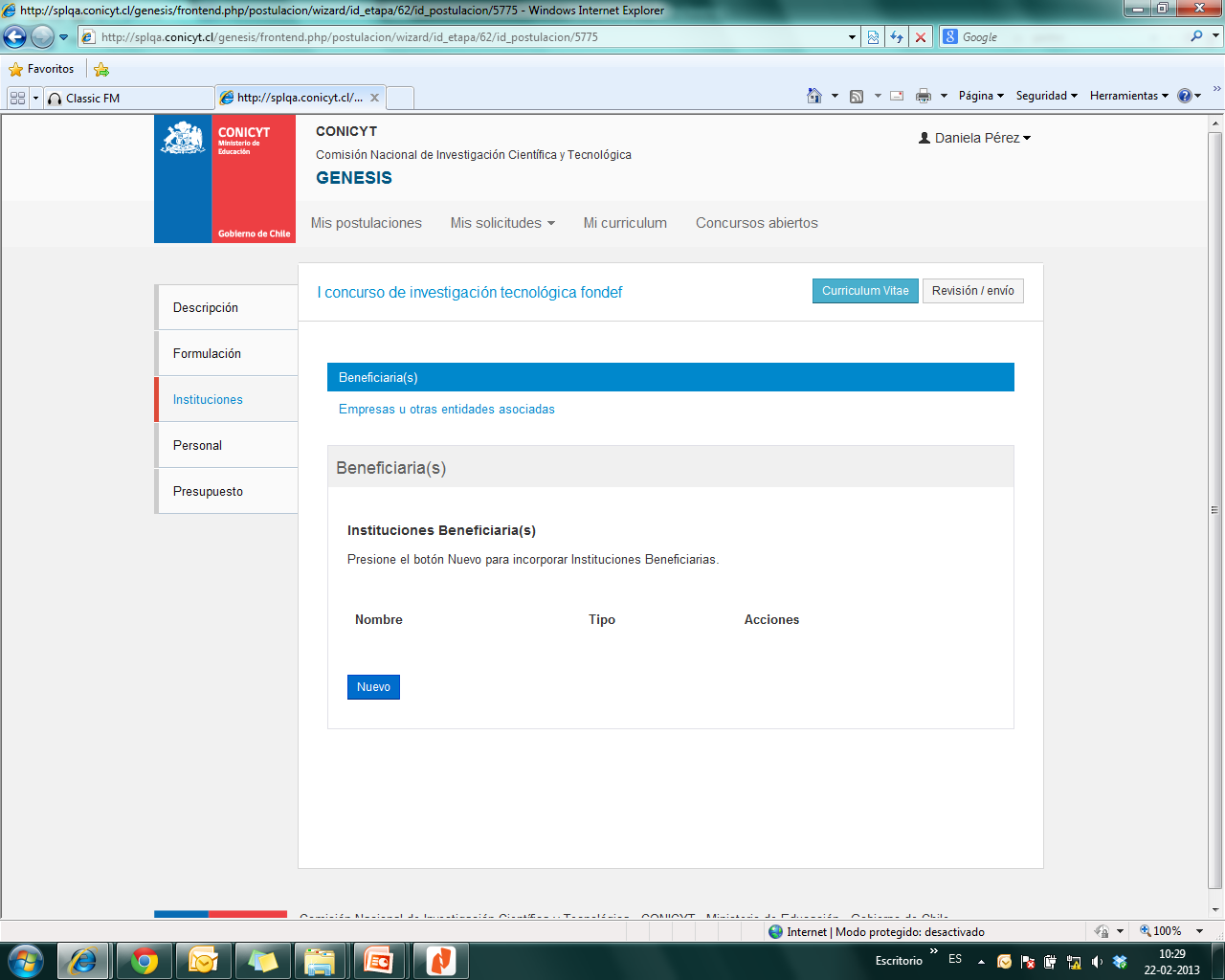 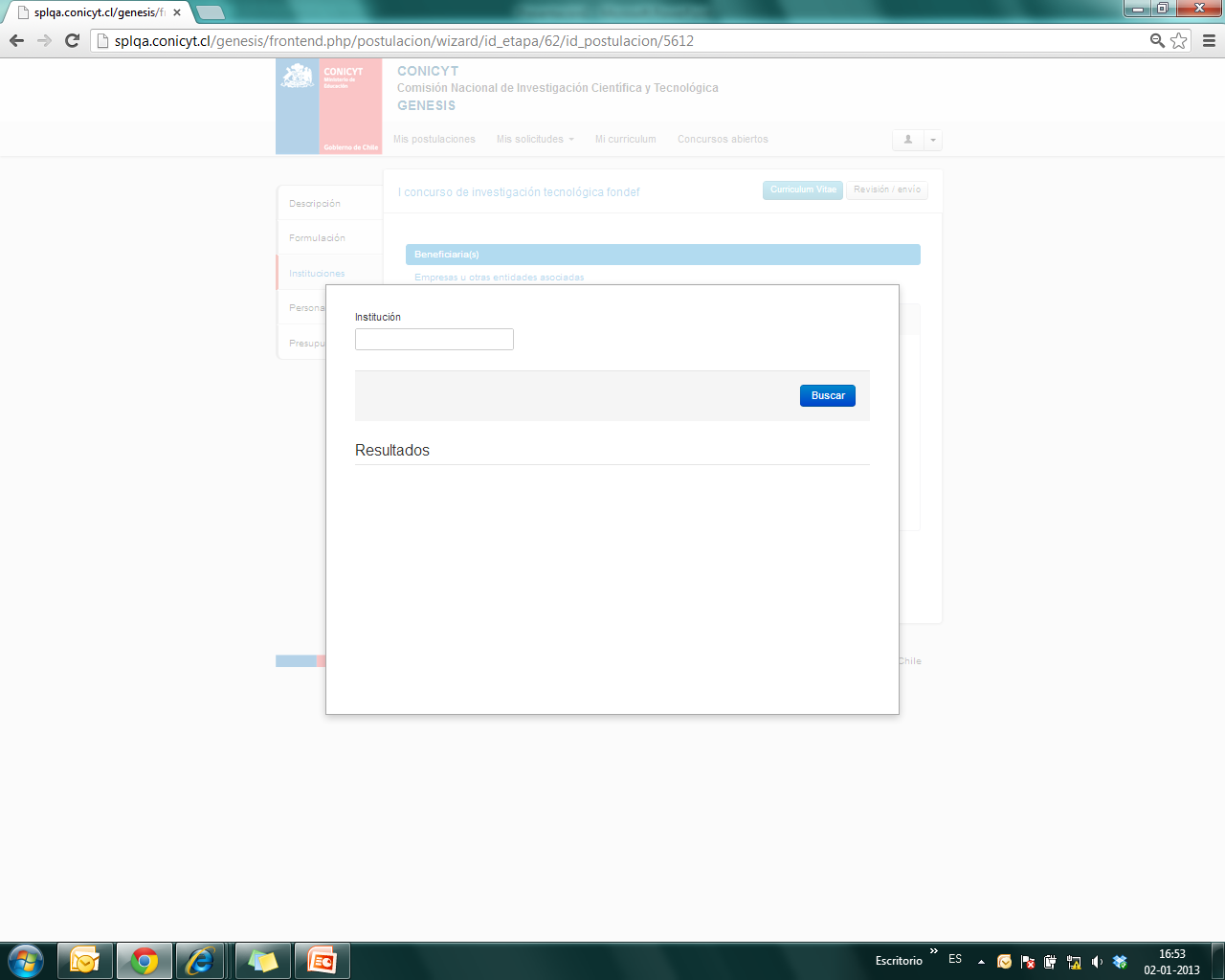 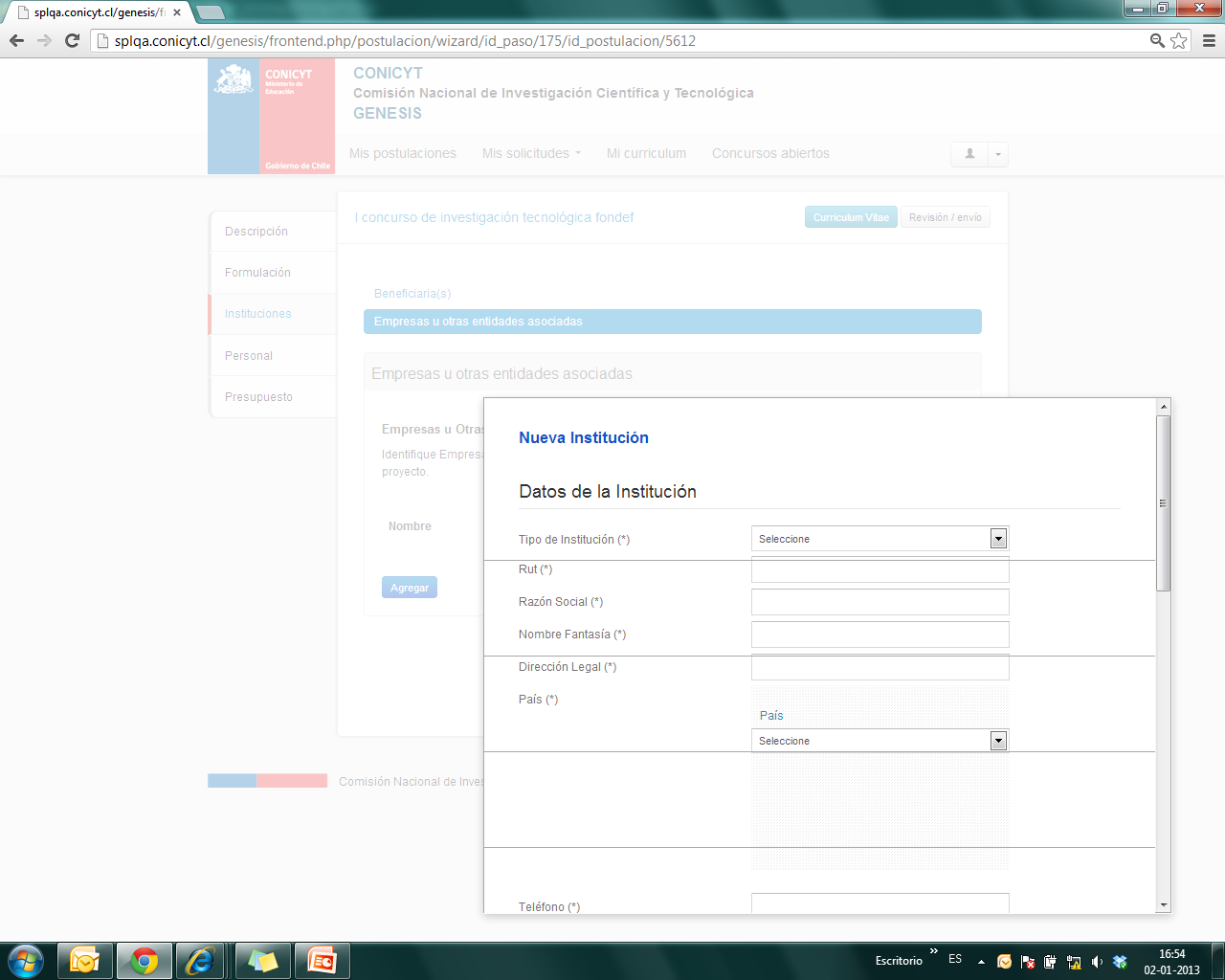 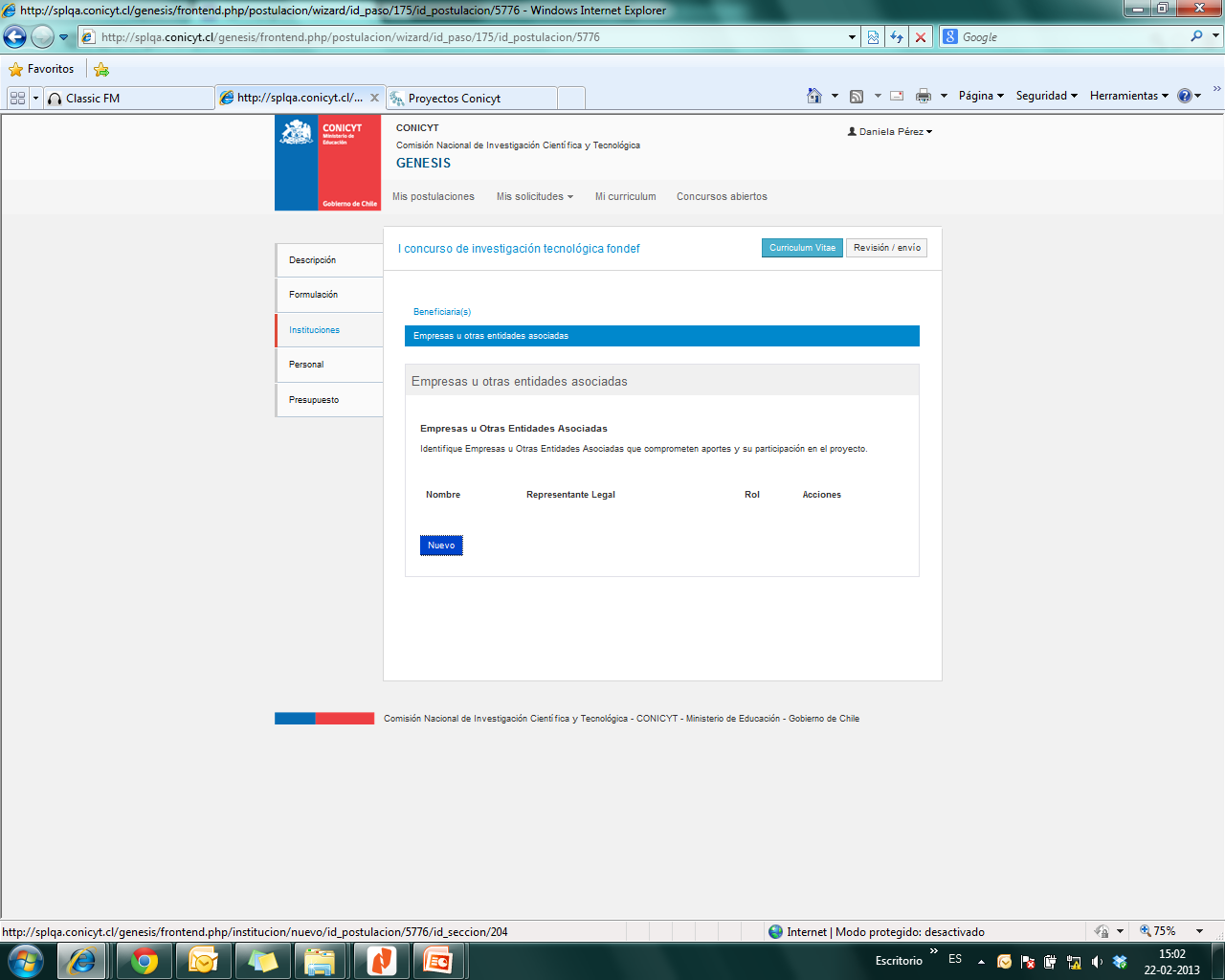 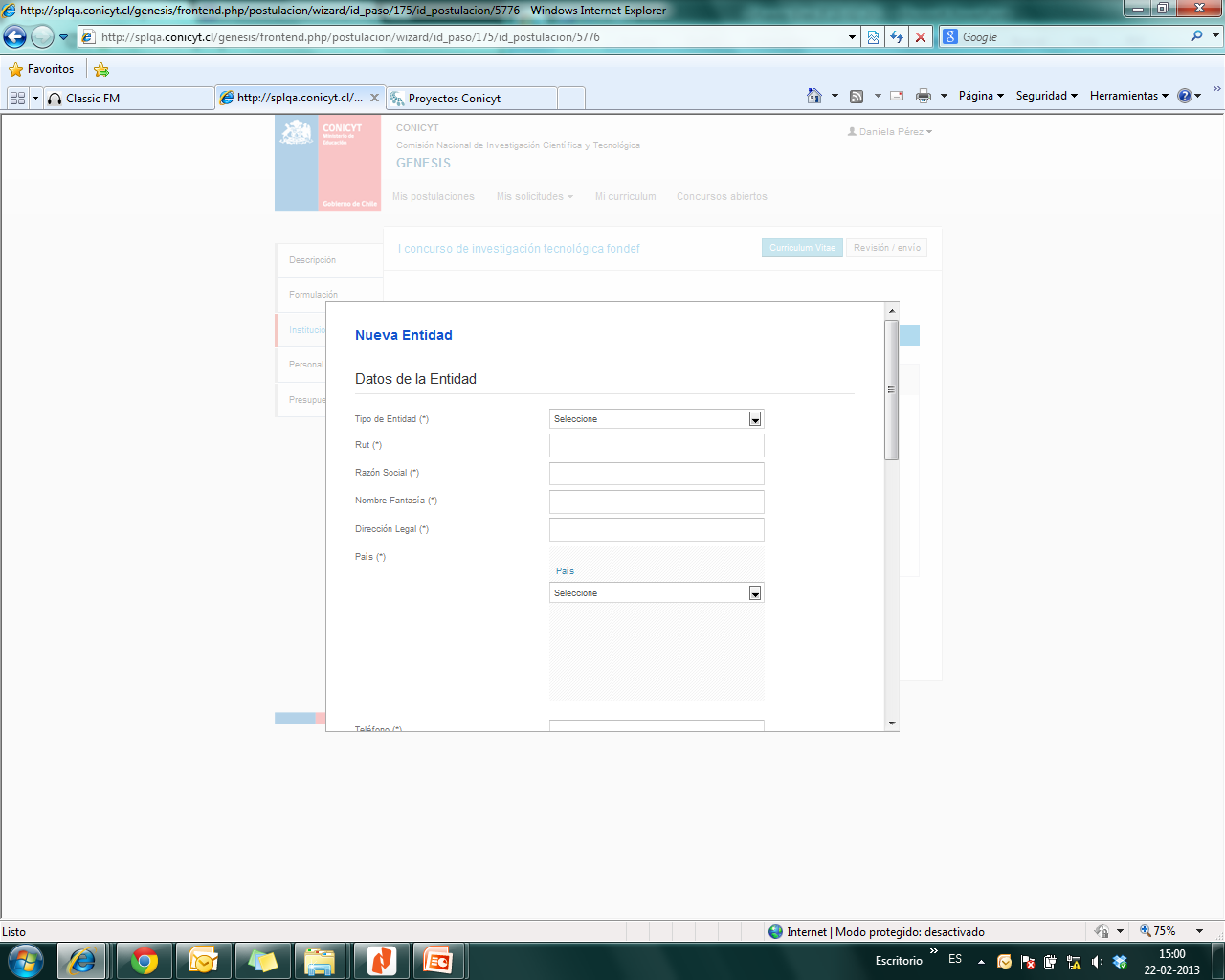 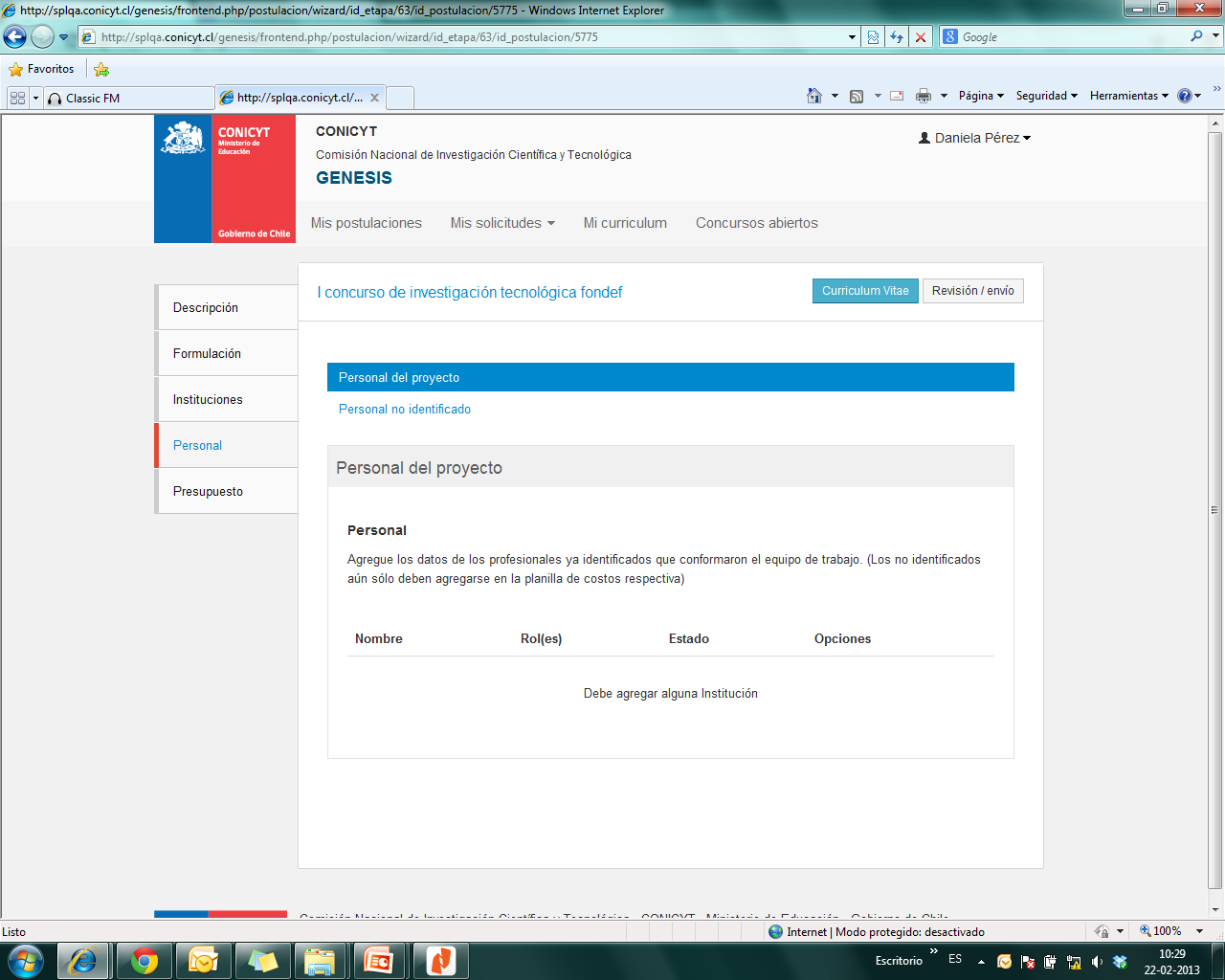 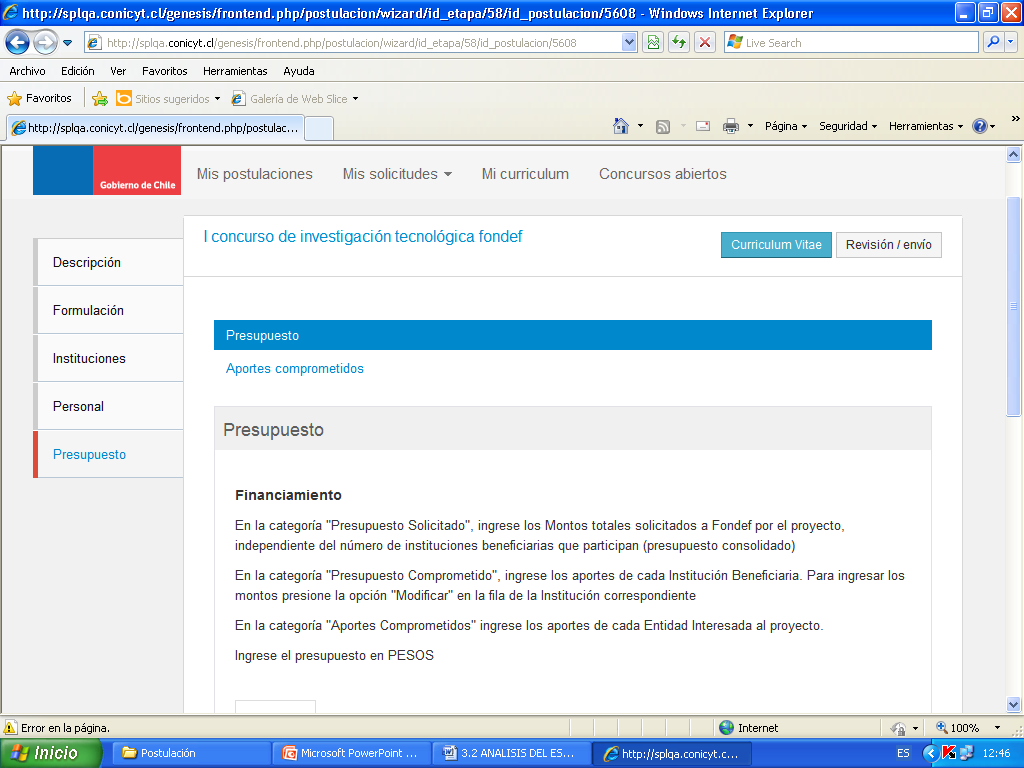 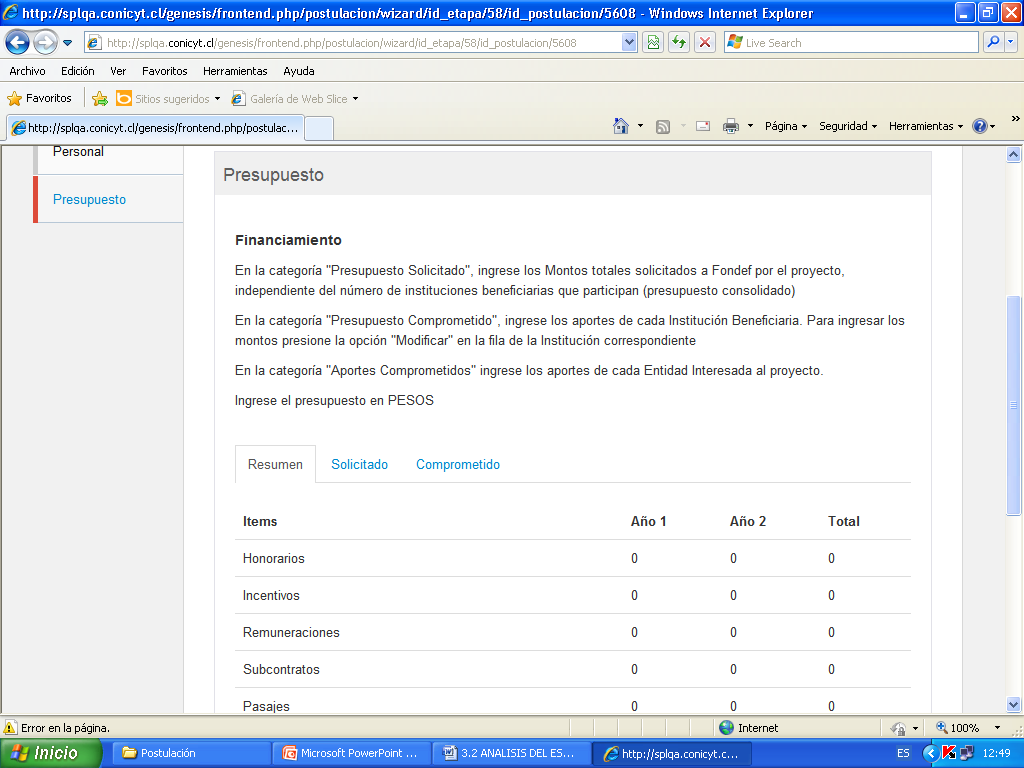 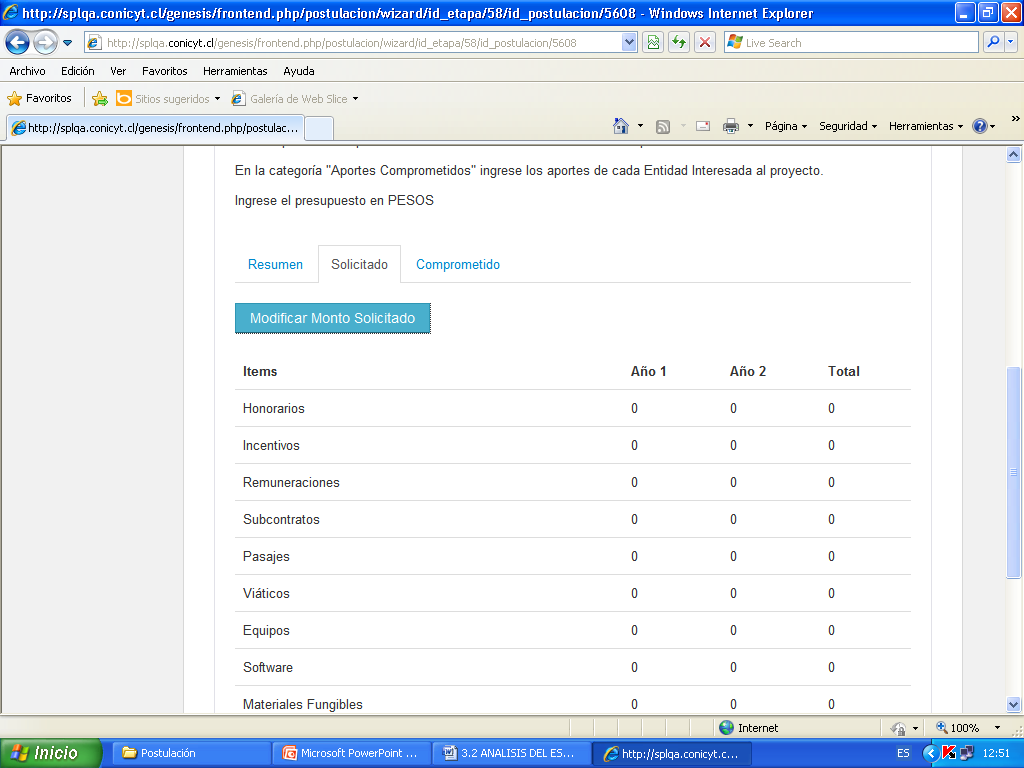 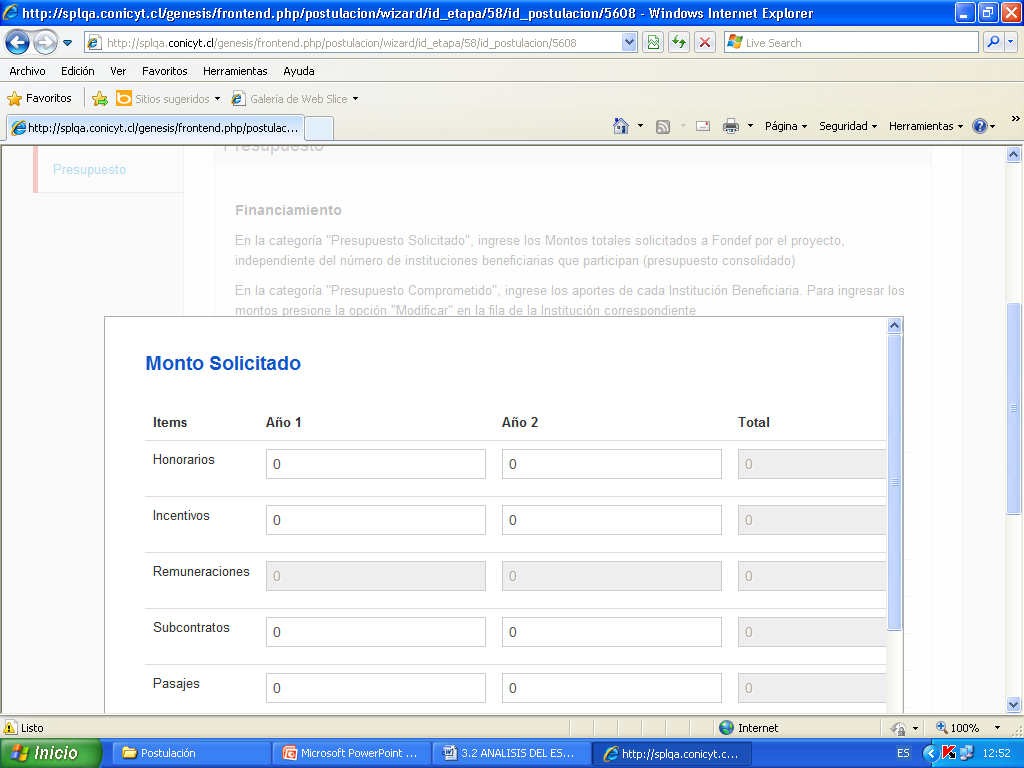 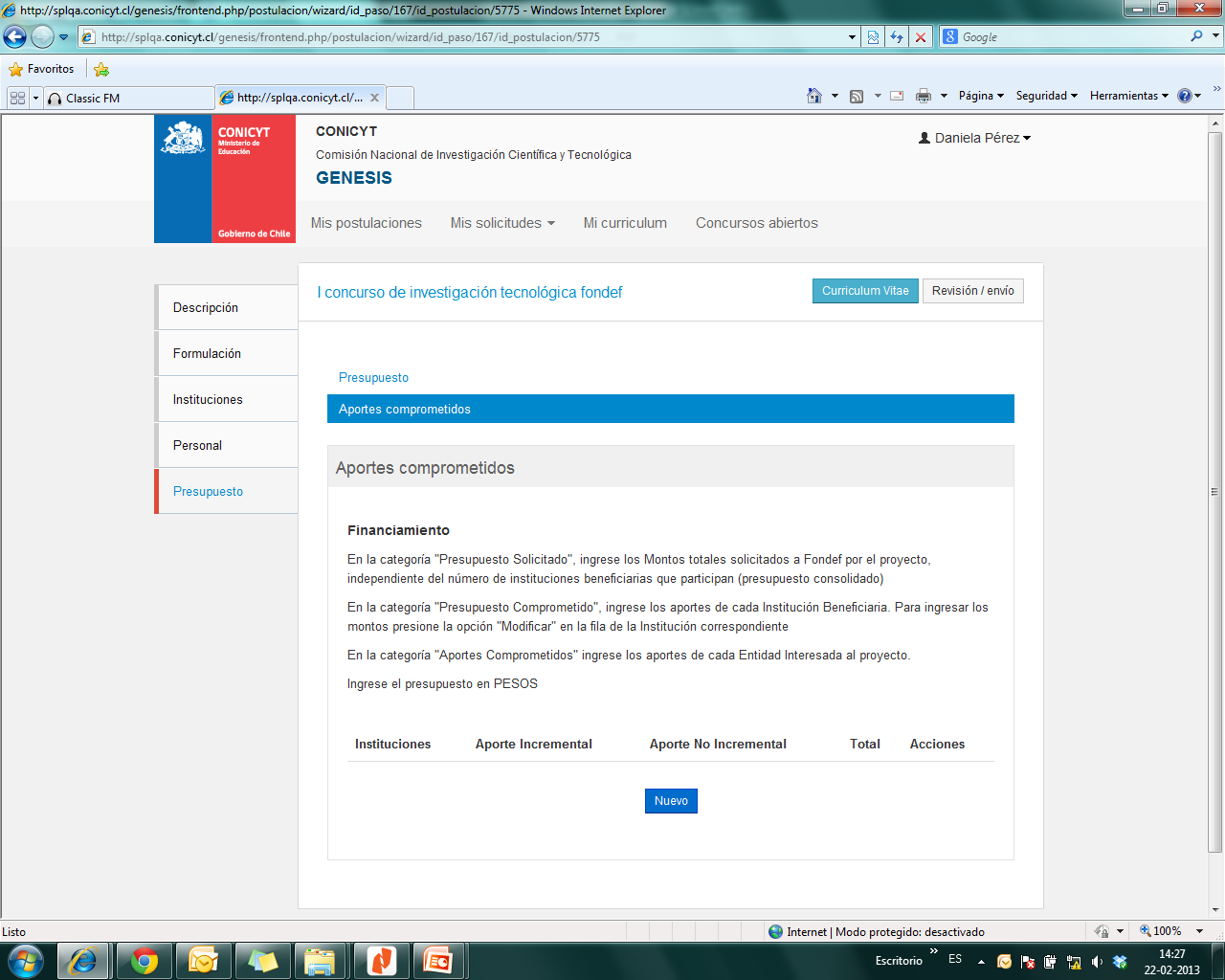 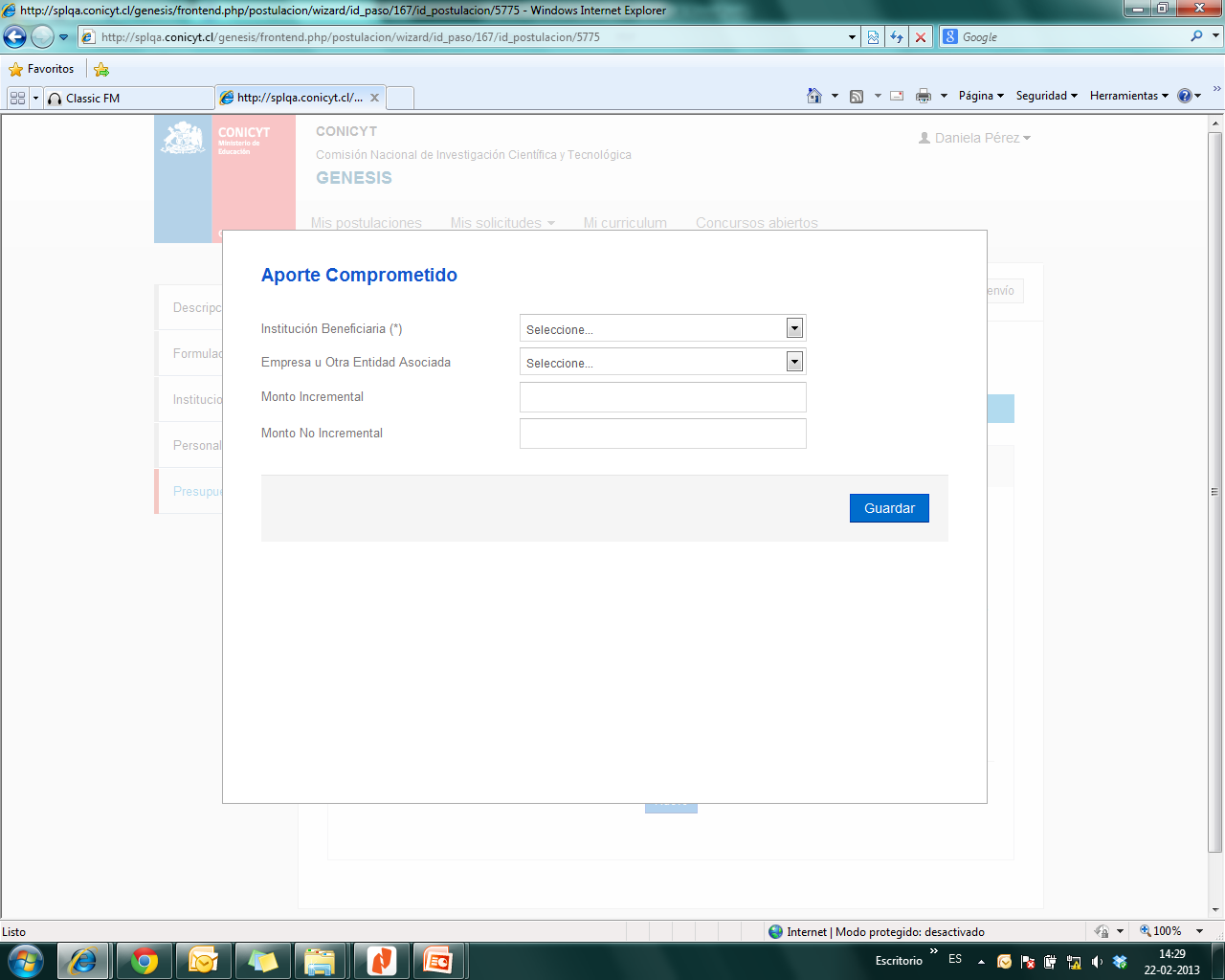 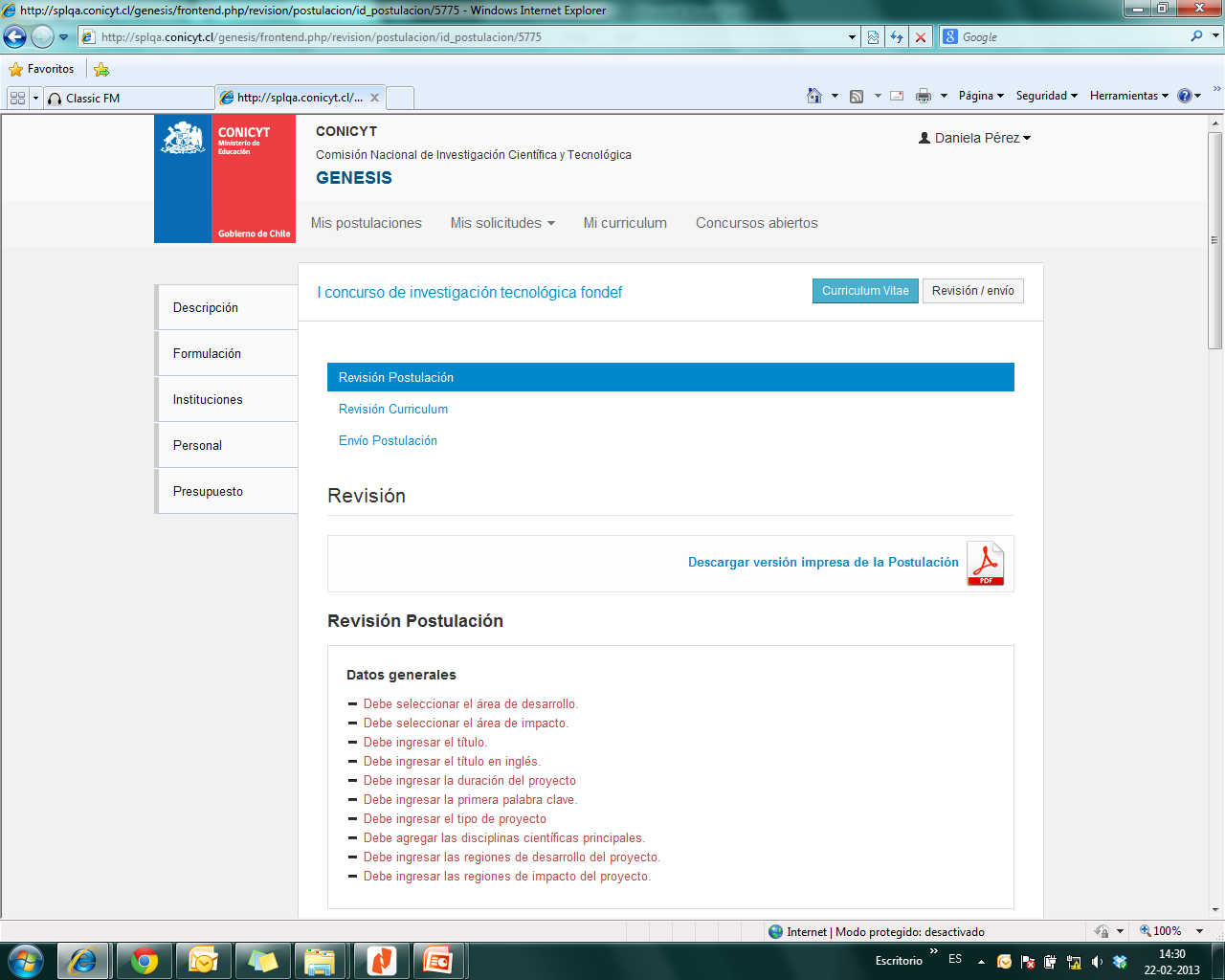 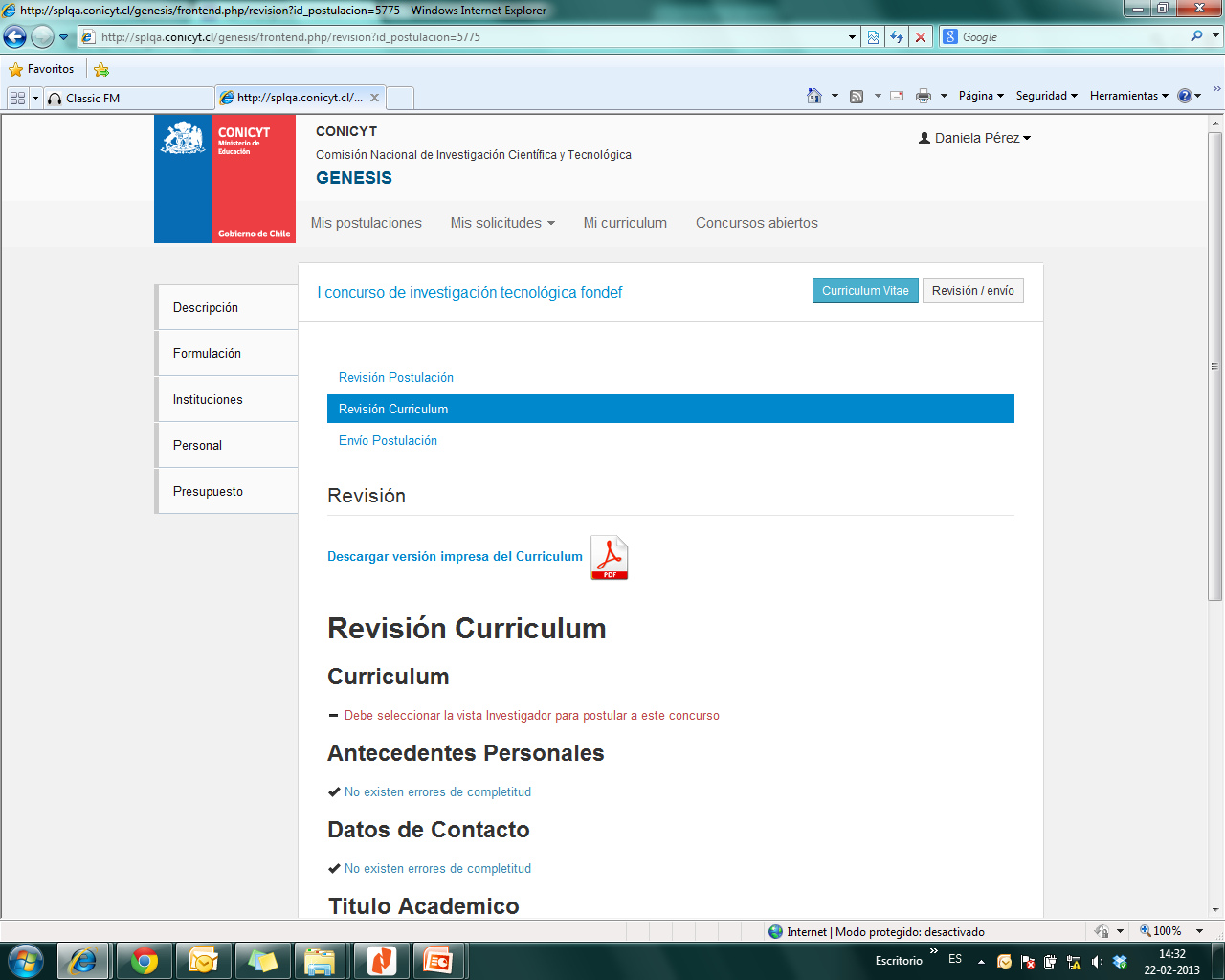 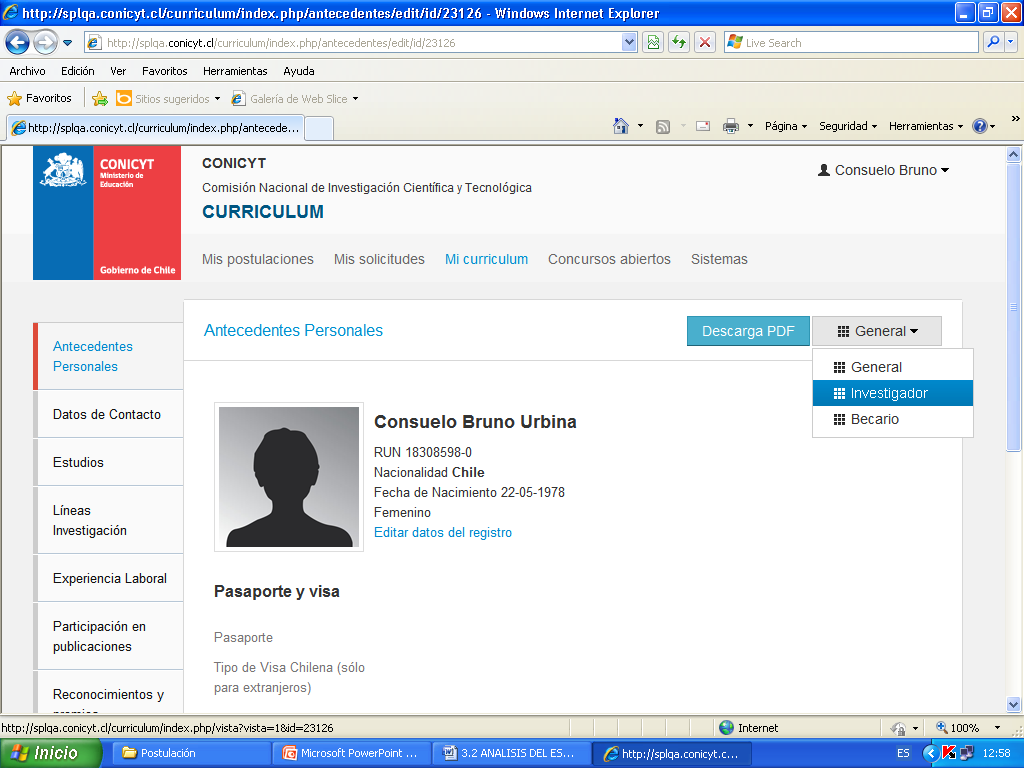